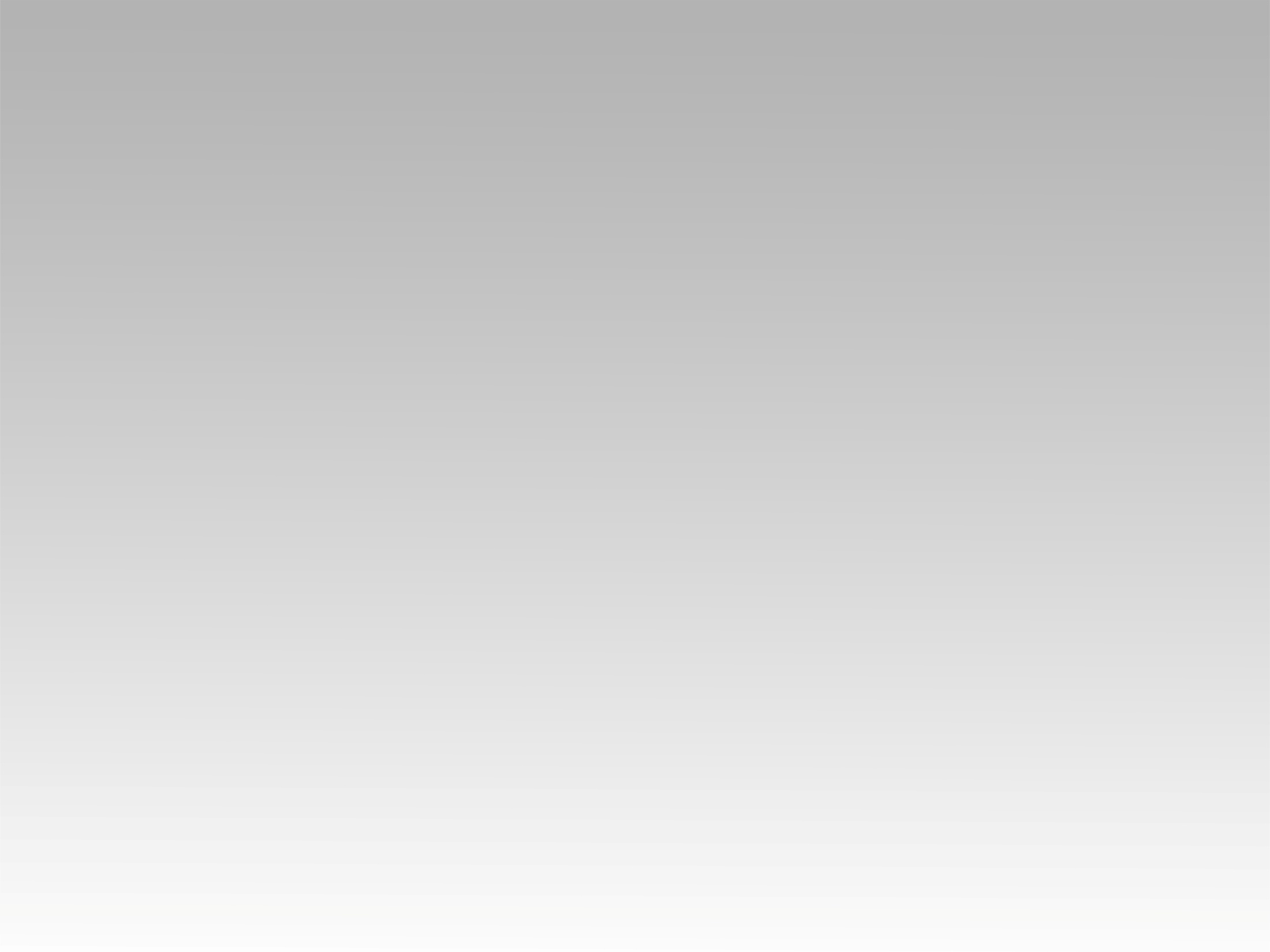 تـرنيــمة
تكفيكَ نِعمَتي
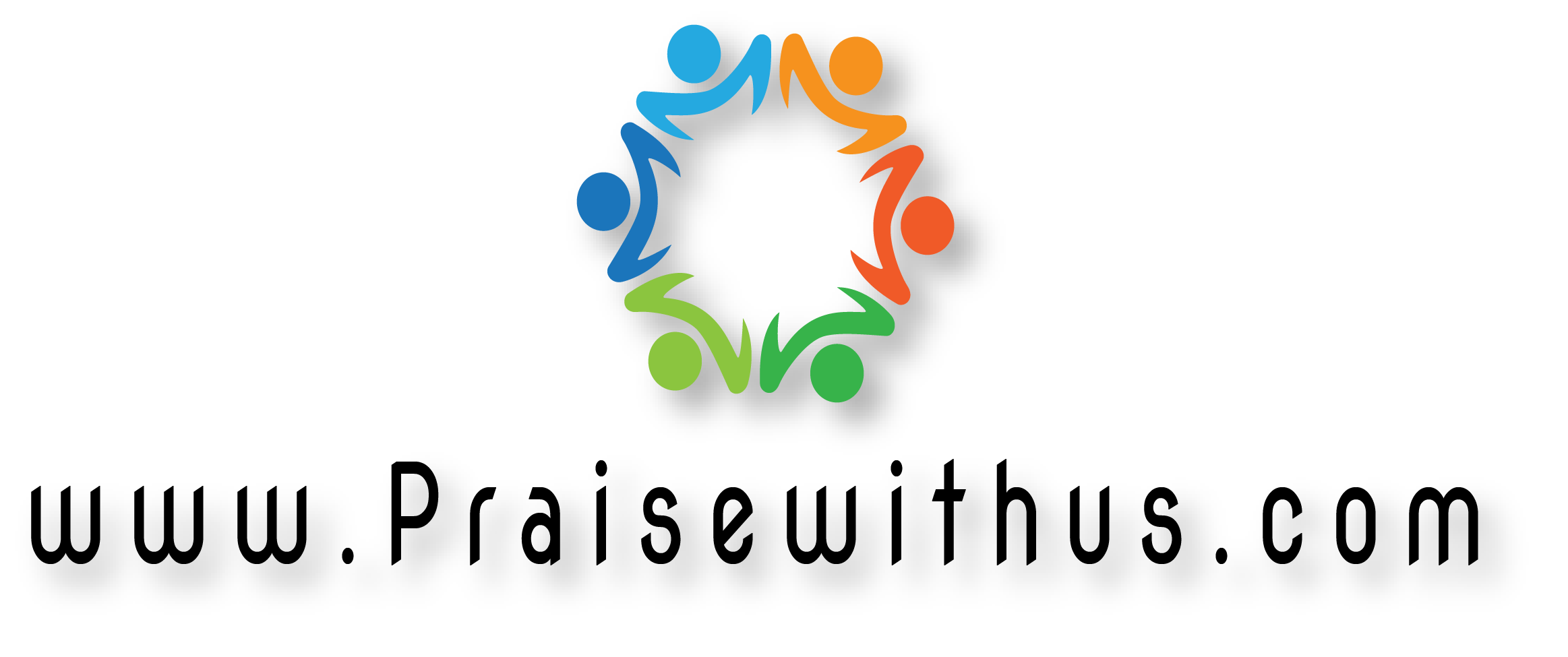 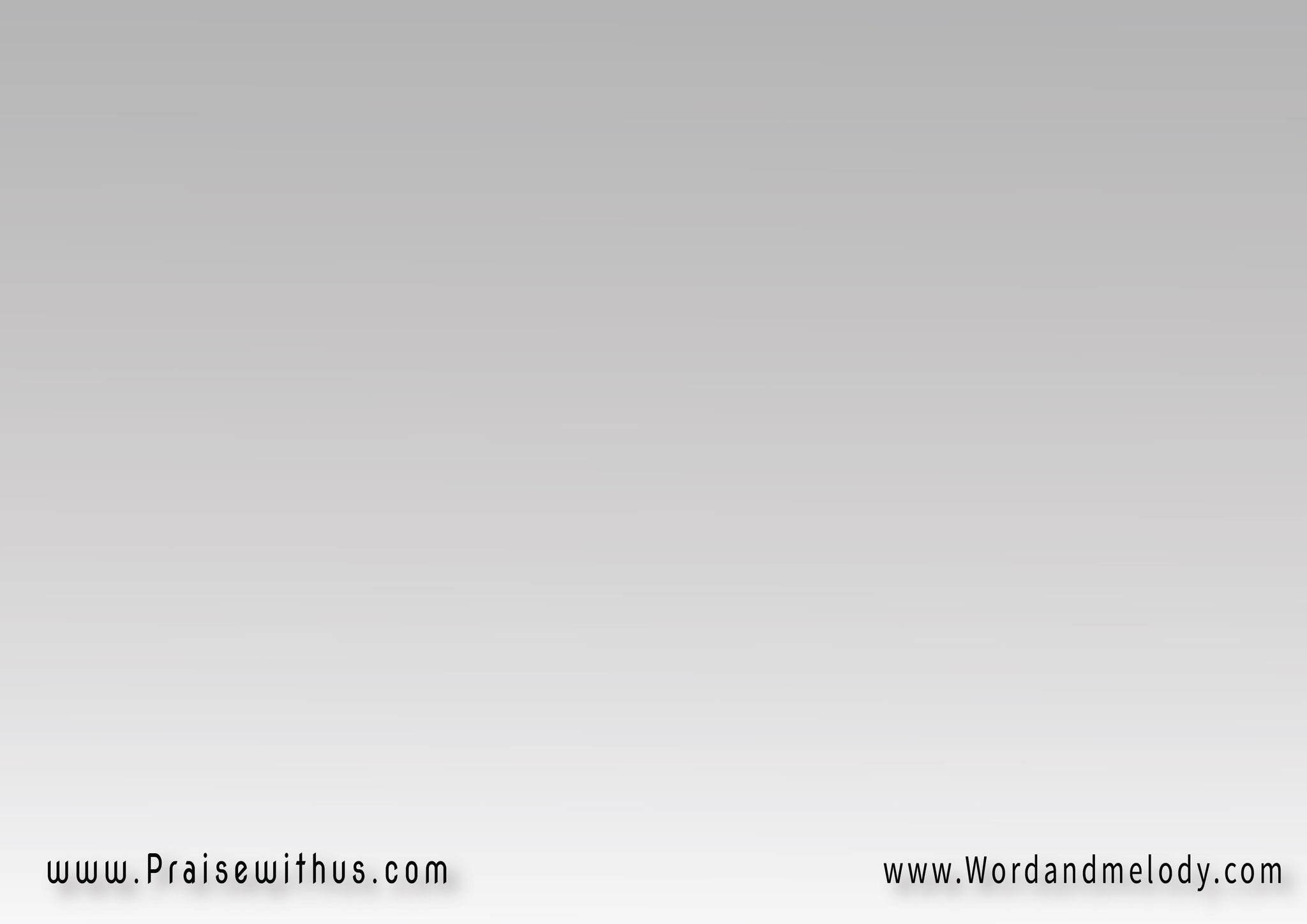 تَكفِيكَ نِعمَتي   لأنَّ قُوَّتي(في ضَعْفِكَ)3   تُكمَلُ    2كو 9:12

takfeeka neamati   le anna qoati(fi Daafeka)3   tokmalo


My grace is sufficient for thee: for my
 strength is made perfect in weakness.   2Cor 12:9
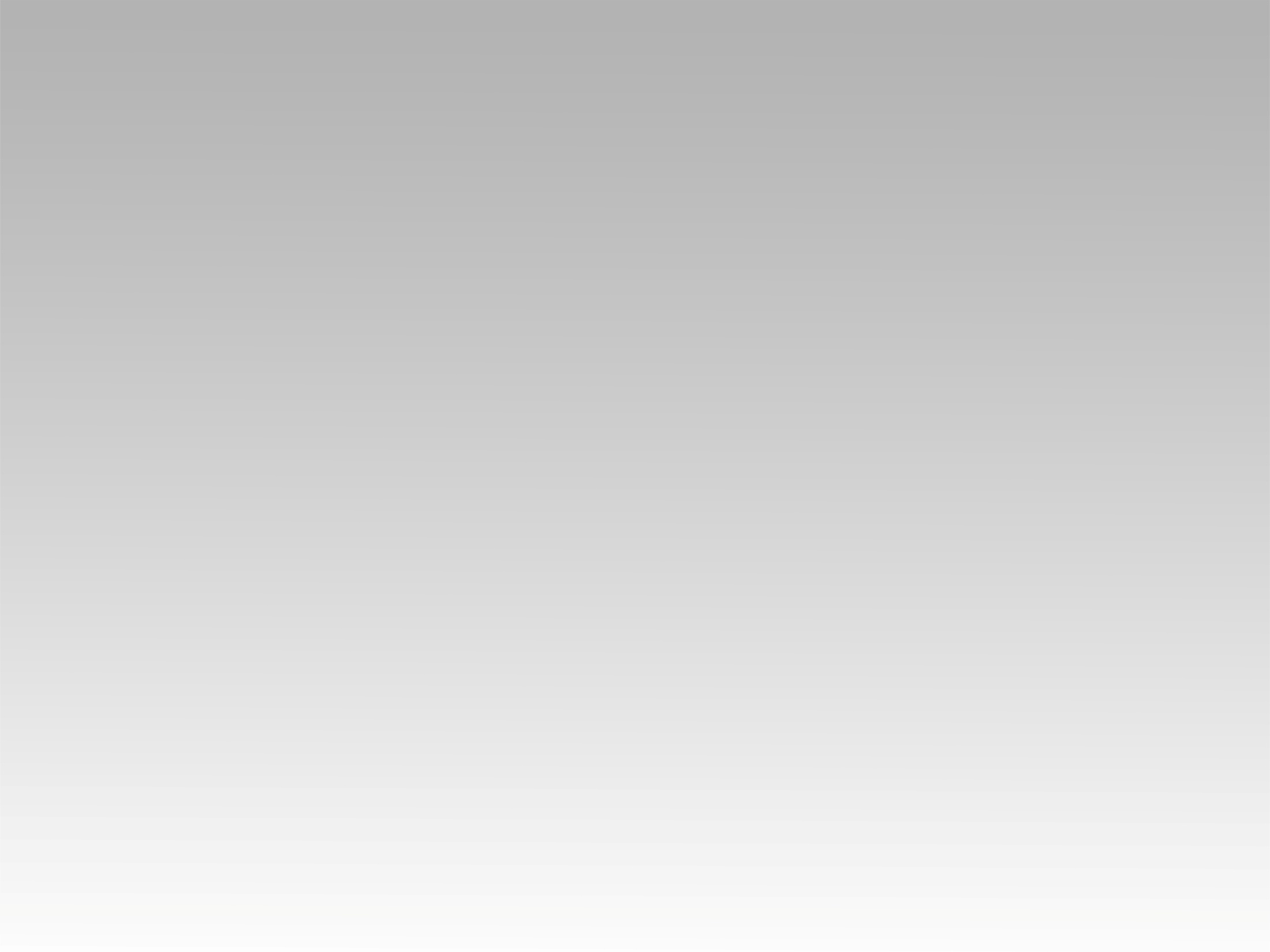 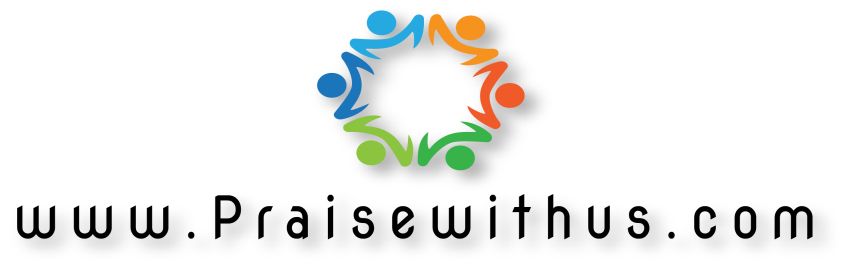